LITERÁRNÍ MYSLA. Metafora, příběh a parabolaB. Mentální prostory a jejich mísení (blending)C. Literární mysl a poetická metafora
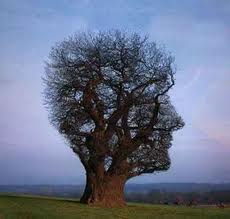 Literární myslMark Turner: Literární mysl. Brno: Host, 2005. (Literary Mind, 1996)
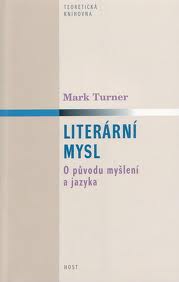 Co znamená, že mysl je literární?
„Příběh je základním principem myšlení. Naše zkušenost, naše vědění a naše uvažování je většinou organizováno ve formě příběhu.“
Narativní představivost je vlastní každému člověku

 příběh   …….                  → → jeho projekce – parabola    						   (podobenství)
(Např. bajka: mluví se o zvířatech 
			… příběh se vztahuje k lidem a jejich světu)
Parabola není primárně literární žánr, ale běžný způsob uchopení  skutečnosti: jeden příběh se promítá do jiného

Návaznost na teorii konceptuální metafory (mapování z oblasti zdrojové do oblasti cílové)
Ezop: O lvu, vlku, koze a ovci
Jest obecné to přísloví: S mocnějším sebe netovaryš a své věci v dobré míře postavíš. O tom jest taková rozprávka. 

Vlk, koza a ovce stovaryšili se se lvem, aby spolu na lov do jedné stráni táhli. A uhonivše jelena, na čtvero jej rozdělili. Potom řekl lev: První díl proto beru, že jsem lev a nad všemi zvířaty král. Druhý díl proto jest můj, že silnější jsem nežli vy. A třetí proto chci míti, že jsem toužeji běžel nežli z vás kdo. A čtvrtého kdo se dotkne, hned jsem mu nepřítelem." A tak ten nevěrný a lichý lev tyto tři odhádal od dílův jejich a sám všecky pobral. 
Tato rozprávka všecky lidi napomíná, aby se tovaryšstva sebe mocnějšího varovali.

Ezop vydaný u Ogilbyho, Londýn 1665, srov.:
http://texty.citanka.cz/ezop-hollar/eh1-1-3.html
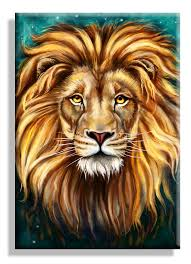 Platonovo podobenství o jeskyni … Biblické podobenství o ztracené ovci … apod.
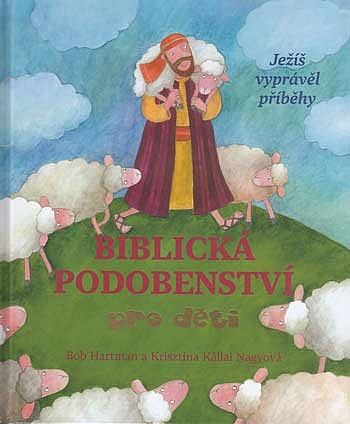 Příklad: přísloví
Zdrojový příběh  →
Když není kocour doma, myši mají pré.
Řada možných cílových příběhů 

 - středověký příběh o nevěře
 - příběh o zaměstnancích a šéfovi 
 - příběh o rodičích a dětech
 - příběh o školní třídě
 - příběh o dohlížecím výboru kongresu 
 - příběh o antivirovém  programu a virech …
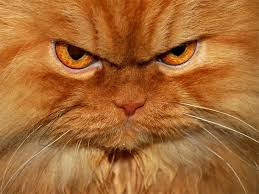 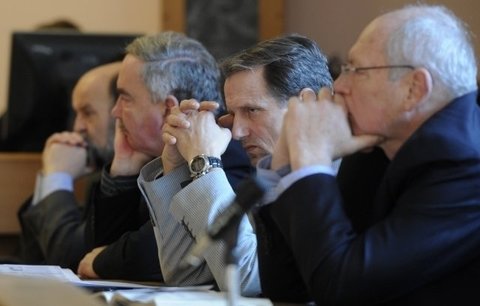 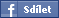 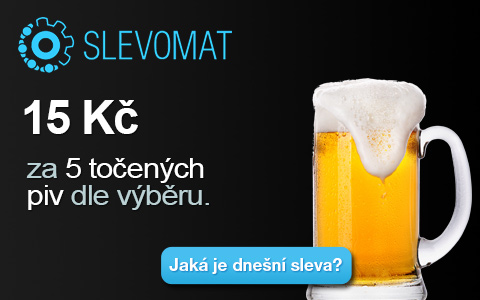 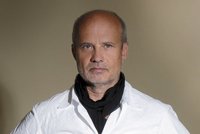 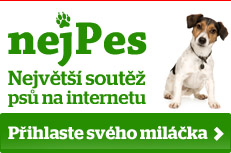 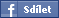 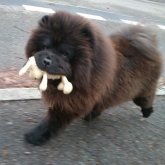 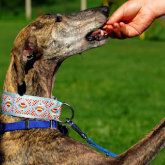 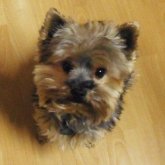 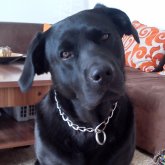 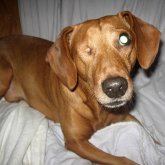 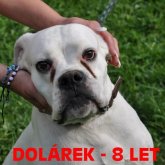 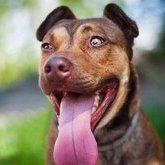 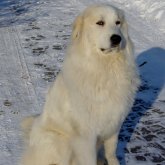 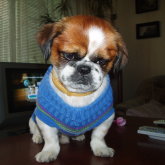 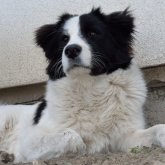 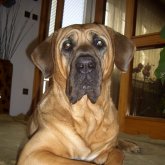 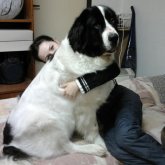 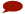 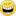 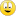 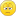 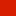 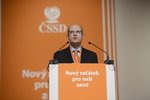 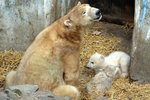 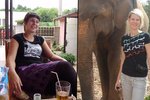 Aktualizace: Kocour vyhlásil amnestii a myši mají pré: Manažeři H-Systemu jsou volní!
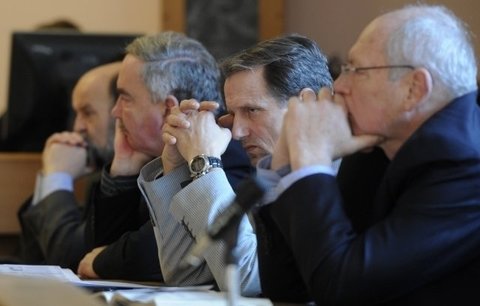 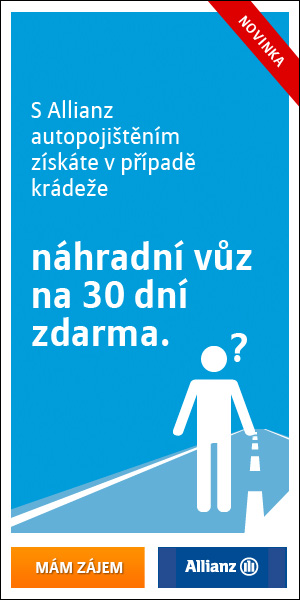 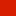 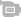 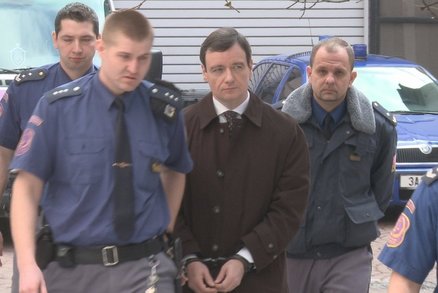 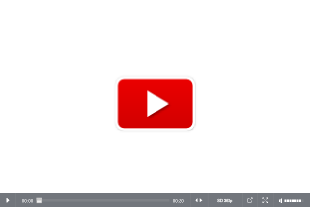 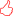 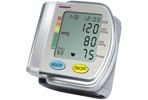 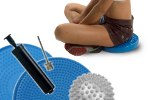 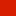 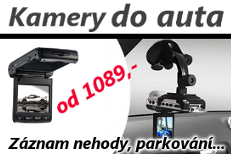 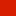 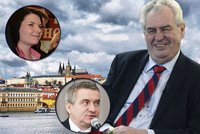 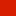 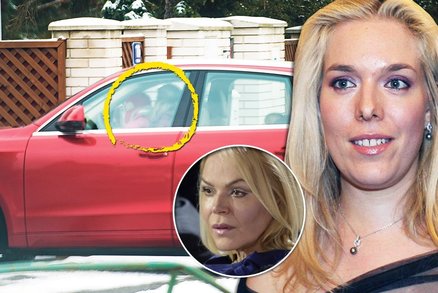 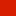 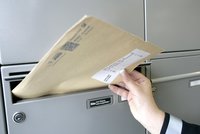 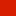 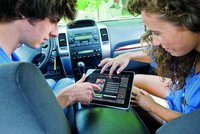 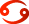 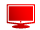 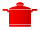 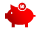 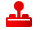 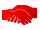 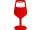 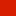 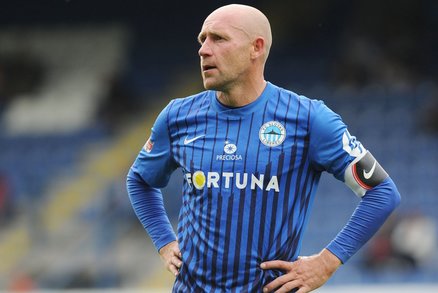 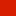 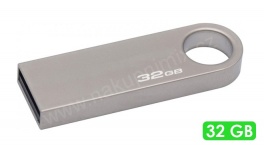 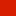 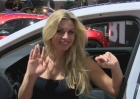 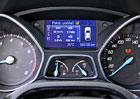 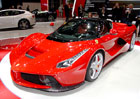 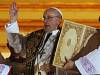 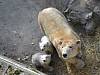 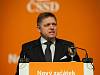 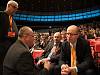 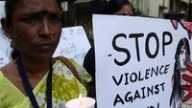 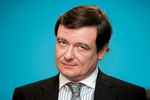 Kapitoly knihy Literární mysl
1/ Noci se Šahrazád
2/ Lidský význam
3/ Tělesný úkon
4/ Příběhy s postavami
5/ Tvořivá smíšení
6/ Mnoho prostorů
7/ Jediné životy
8/ Jazyk
„Jazyk je dítětem příběhu“(ne naopak)
Neplatí, že z vrozených struktur se 
v mysli buduje jazyk 
s gramatikou (Chomsky) – a 
z toho pak (složitější) vyprávění – a pak parabola. 

Je to NAOPAK:

Lidský kognitivní základ je 
v příběhu, projekci a parabole. 
„Gramatice předchází příběh. Gramatice předchází projekce. Gramatice předchází parabola.“
(s. 232)
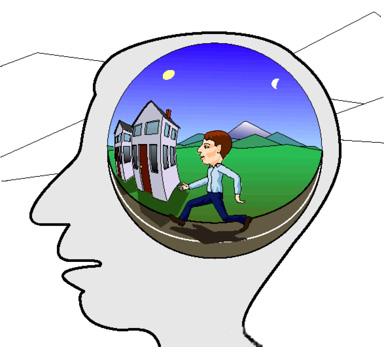 Lidský význam
význam má zkušenostní základ (X není popsatelný nástroji formální logiky)
už jako děti máme osvojen „koncept nádoby, tekutiny, 
lití, proudění, cesty, 
pohybu po cestě, 
resp. výsledek těchto konceptů: 
malý prostorový příběh, 
v němž někdo lije tekutinu 
a ta proudí po dráze do nádoby“ 
(s. 26); 
- součásti tohoto příběhu např. …?
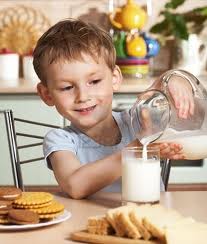 Einstein sedící na židli
Usedání / sezení na židli – 
živý činitel (osoba) vykonává záměrný úkon;
ten zahrnuje základní lidské kategorie: událost (usedání, sezení) a předmět (židle)

● „…kde fyzika nabízí 
neproniknutelný,
avšak přesný  fyzikální popis 
ve formě vlnové rovnice, 
tam příběh nabízí Einsteina 
sedícího na židli“ (s. 26)
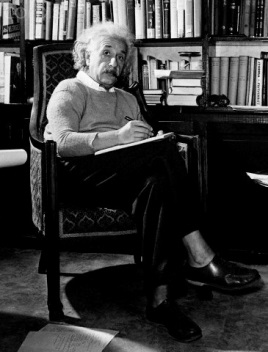 V humanitních vědách obecně –narativní obrat, „obrat k příběhu“
Literární věda
Antropologie, etnologie
Sociologie
Psychologie
Historie
Biologie …

Filosofie

Uplatnění v psychoterapii, pedagogice, marketingu, reklamě, kreativním průmyslu…
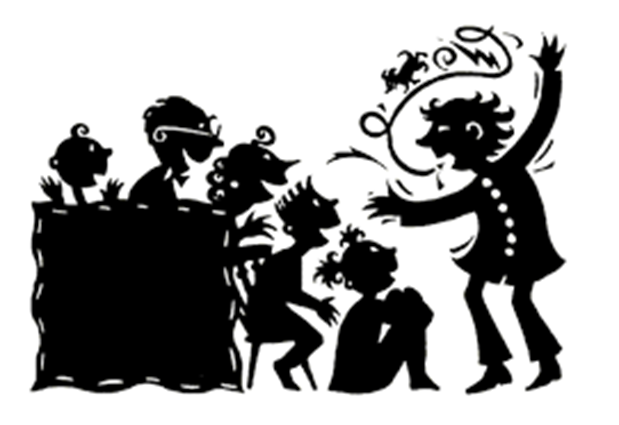 … i v lingvistice
americká kognitivní lingvistika (scénář a scéna, skript, rámec, příběh a parabola…) – Charles Fillmore, Mark Turner aj.
polská kognitivní etnolingvistika (Dorota Filar aj.):

▪ jazykový obraz světa je strukturován na základě příběhů
▪ jazyk je chápán jako „velká narace“, která má kolektivního autora a spojuje velké množství „mikronarací“ různého typu a obecnosti (i ve slově je „svinutý“ příběh, narace)
▪ příběhové struktury se uplatňují všude, od roviny lexikální přes frazeologii až k textovým jednotkám (folklorní žánry apod.)
Ve významových strukturách hrají roli:
postavy / účastníci příběhu, jejich motivace a cíle, hodnoty (spojeno se studiem stereotypů) 
perspektiva
místní a prostorové okolnosti – „scéna“
čas – sekvence scén
příčiny a důsledky, účely a funkce…
oblasti zkušenosti, které jsou v centru pozornosti
„rekvizity“ …
Příklady – příběhové struktury
židle
kámen
čáp
déšť
učitel
král; příklad A. Pajdzińské – královrah (+ kulturní aspekty)
koleno
pomluva
svatba
narozeniny
bílá barva …
II. Mentální prostory „Tvořivá smíšení“ prostorů - blending
Mark Turner + Gilles Fauconnier:
mentální (konceptuální) prostory
(mental spaces):

●  Generický prostor
●  Vstupní prostory 1, 2, …
● „Blend“ – smíšený prostor

Příklady slovotvorných blendů: 
slovotvorné blendy - boat + hotel → botel  
breakfest + lunch → brunch 
frappé + capuccino → frappuccino
chat  + robot →  chatbot
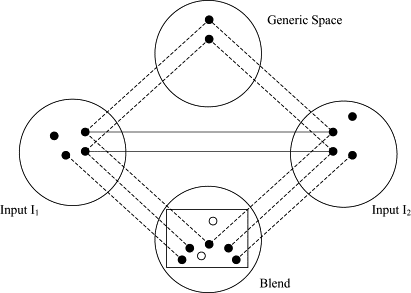 Další příklady blendů – mísení sémantických prostorů
Obecnější sémantické struktury: 
a/název organizace Pomocné tlapky 
b/ zvíře + člověk → mluvící zvíře (liška v bajce)
c/ představa za vyjádřením on je chodící encyklopedie
d/ přísloví (metafora GENERICKÉ JE KONKRÉTNÍ): konkretizací vzniká blend (přísloví – např. Jedno shnilé jablíčko může všecky nakazit → …, …, …)
e/ mnich a hora – komplexní, paradoxní zenový kóan: ráno mnich stoupá na horu, další ráno z hory dolů – kde potká sám sebe včerejšího? (zkřížení dvou časoprostorů)
Smíšené prostory (blends)
Mnich („monk climbing mountain problem“)
(G. Fauconnier)
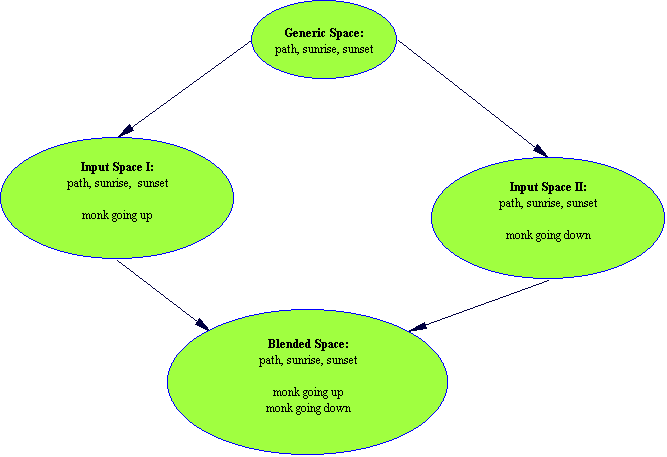 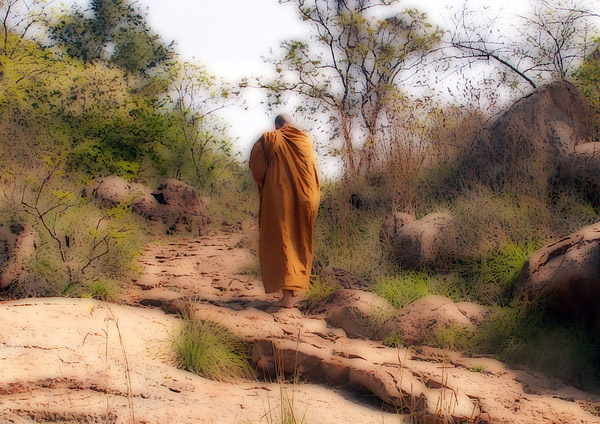 Jeggins – klasické džíny jsou passé!
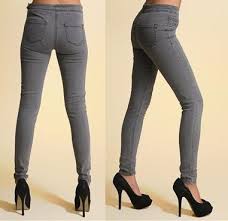 Džegíny (jeggings) jsou kombinací legín a džín. Jedná se o upnuté kalhoty vyrobené z džínoviny s vysokým podílem elastanu, tedy vysokou pružností, které přiléhají a vypadají téměř jako džíny, ale zároveň jsou pružné skoro jako legíny.

… Tak nám v Lidlu začali prodávat džegíny. A nejenom tam. A bohužel skutečně nenabízejí jeggins, ale naprosto nesmyslně počeštělé džegíny. Asi je to víc cool, než nabízet prachobyčejné leginy.
Blending a Opráski sčeskí historje
Příklady blendů různého druhu a řádu, různé obecnosti:
historická doba (např. postavy mistra Jana Husa a císaře Zikmunda) + dnešní realita (např. obchodní dům Tesco - dále) – blend / mísení / „splynulina“ (anachronie – mísení dvou světů, které patří k různým historickým obdobím)
Zmikund: zpodobení Zikmunda s liščími atributy
na úrovni jednoho slova:
opráski (obrázky + oprásknout)
běsceler (bestseller + běs, celer) 
chřest běsceleru – křest bestselleru
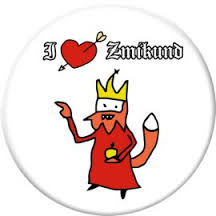 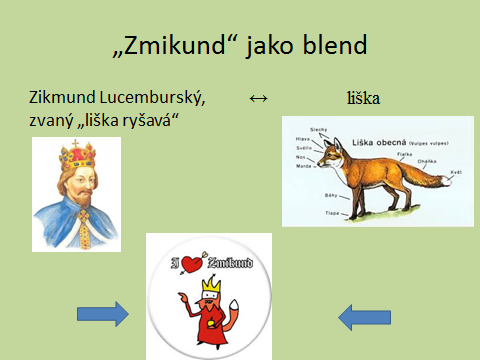 Ěden bi nevejřil, cose nezka dá f Tresku koupid!
„Překlepy“ jako blendy
Propria
Apelativa
aleorgie 
nádorní identuta
puťinkinova vesnička
jebulium
holosensuál
kartolíci a potrestanti
mučitelé a žváci
voyáci
pyjoníři
víchova pitomstva
fanoušek - fanošuk – fašounek
břitva tří písařů
mnichovská pohoda
Cylir a Metojed
Přemisl Autokar II.
Jikra z Podebrat
Fridex falckí, zymňí klár 
Dement Kutvald
Vojta Náprctek
Zmikund a Hanspaulka
Čundrlejn

Blejorusko
Frňákfurt
Mňuchov
Nádorní / Náhrobní / Marodní muzeum / Národní mueziin
Vleklá prdubická
„Jediné životy“ a „význam“
● „Lidská bytost nemá pohled Božího oka“: partikularita, omezená perspektiva (druhově i individuálně): „Jsme singulární bytosti, ale máme představivost a významy budujeme tak, aby tuto singularitu přesáhly“ (Turner, s. 165)

● Význam není „mentální předmět“  („balíček“ s nálepkou svatba, narození, smrt, elektřina, čas, zítra), ale spíš proces „projekce, spojování, vztahů, míšení a sjednocování napříč četnými prostory“; význam „je parabolický a literární“ (Turner, s. 82)
III. V čem je specifika metafory v literárních textech?(Pokud je „literární“ celá naše mysl…)
Georg Lakoff – Mark Turner: More than Cool Reason (1989)

metafora běžná, konvenční:
     každodenní zkušenost
-   metafora poetická, kreativní: umění; 
ale tytéž principy se mohou uplatnit v kterékoli 
jiné komunikační oblasti  (v reklamě apod.), 
v různých kódech (slovesný, obrazový…)
- „kreativci“ (specifické povolání)
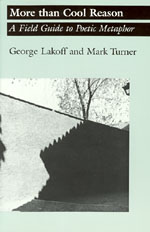 Poetická metafora
„nekonvenční užití konvenční metafory“ (Hiraga)
Mnohdy se zdá metafora velmi originální, bývá ale většinou založena na konvenční pojmové metafoře – inovativní je jen způsob jejího rozvinutí:
Lakoff a Turner (1989) – 4 hlavní způsoby dosažení poetického efektu:
Extending (extenze)
Elaborating (elaborace)
Questionning (problematizace)
Combinig (kombinace)
Poetická metafora -  a/extenzeKonvenční metafora SMRT JE SPÁNEK (usnout navždy, zesnout, věčný spánek…)
Budoucí čas?! – Zítřejší den?!
Co přes něj dál, pouhý to sen,
či spaní je bez snění?
Snad spaní je i život ten,
jejž žiji teď; a příští den
jen v jiný sen jej změní?

(K. H. Mácha, Máj)

… budou se nám znát po smrti sny?
Poetická metafora – b/ elaboraceKonvenční metafora SMRT JE ODCHOD(odešel, opustil nás, poslední cesta, rozloučení …)
dopravní prostředek (vlak, loď, kočár…)
způsob cestování (průvodci, překážky, zavazadla…)
možné destinace, směr; kdo hrdinu očekává v cíli …
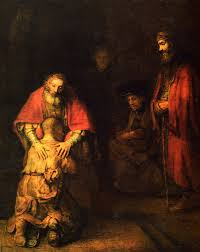 Poetická metafora – c/ kombinace
Konvenční metafory 
SMRT JE ŽIVÁ BYTOST +
SMRT JE CHLAD   →  … „chladná náruč smrti“
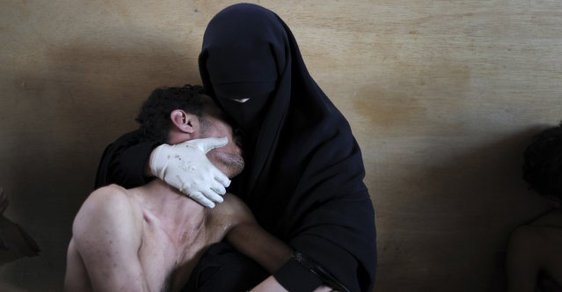 Poetická metafora - d/ problematizace
Konvenční metafora ŽIVOT JE DEN
(denní doby se připodobňují k mládí – stáří: 
jitro života apod.)

K. H. Mácha: Večer na Bezdězu -
tematizace a explicitní zpochybnění této 
konceptualizace: podle něho je tomu jinak:
dětství – večer, 
věk jinocha – noc (krize) … probuzení …
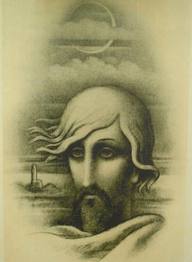 Díky za pozornost!